Я досліджую світ
2 клас
Людина і природа восени
Урок 20
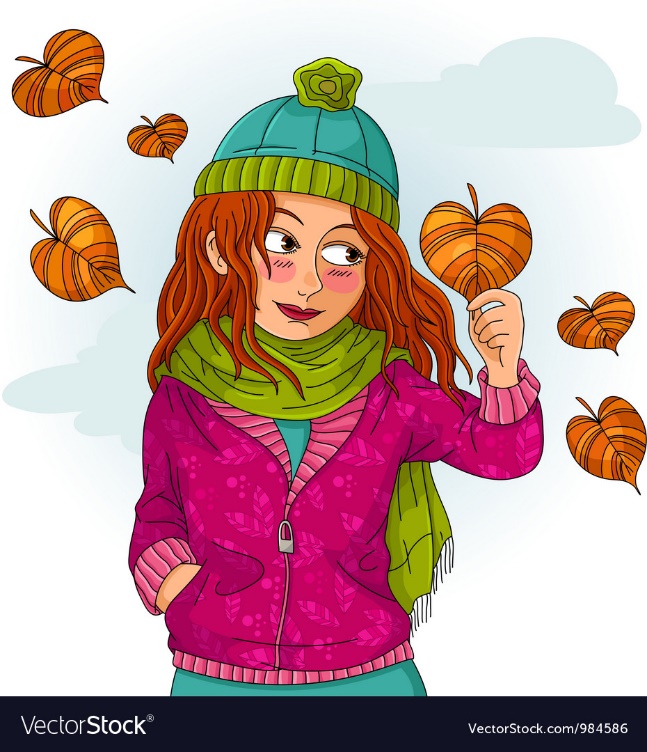 Як одягатися за погодою?
Налаштування на урок
Розглянь пейзажі. У який пейзаж ти хочеш перенестись? Чому?
Від серця до серця 
Лунають вітання. 
Прийми найщиріші 
мої побажання: 
Щоб ти був старанний, 
Щоб ти був завзятий, 
Веселий, щасливий, 
Здоровий, сміливий.
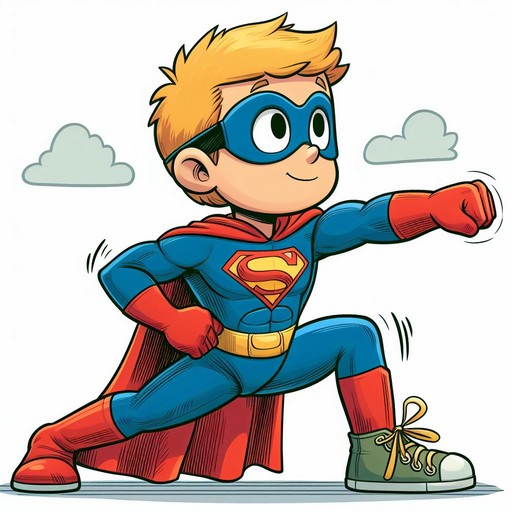 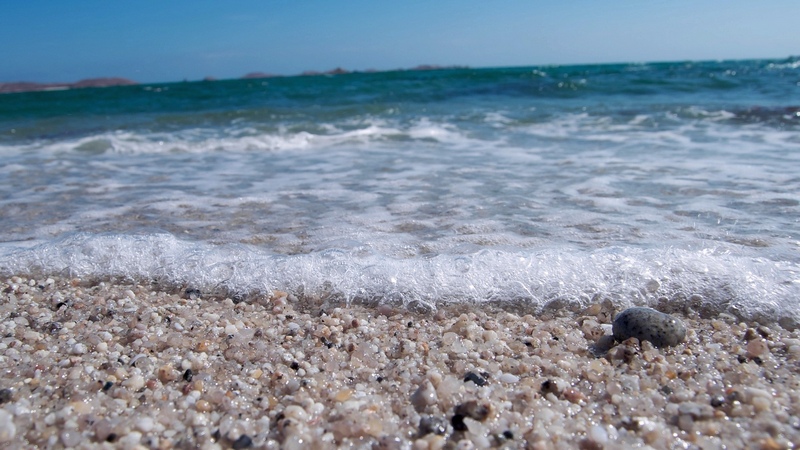 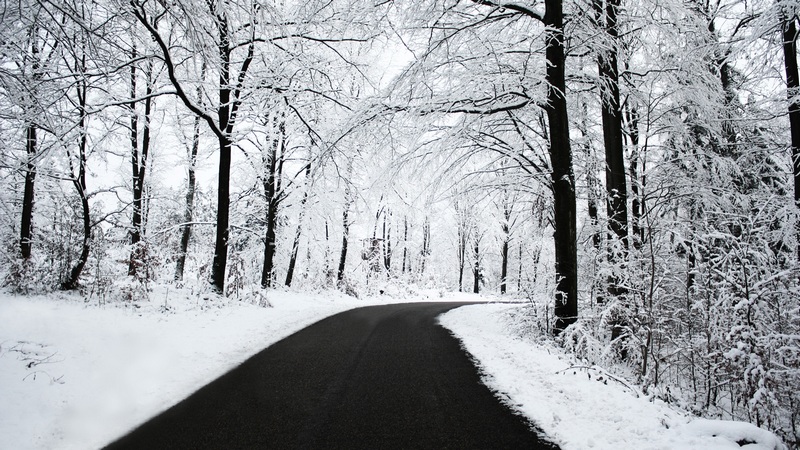 Зимовий парк
Літнє море
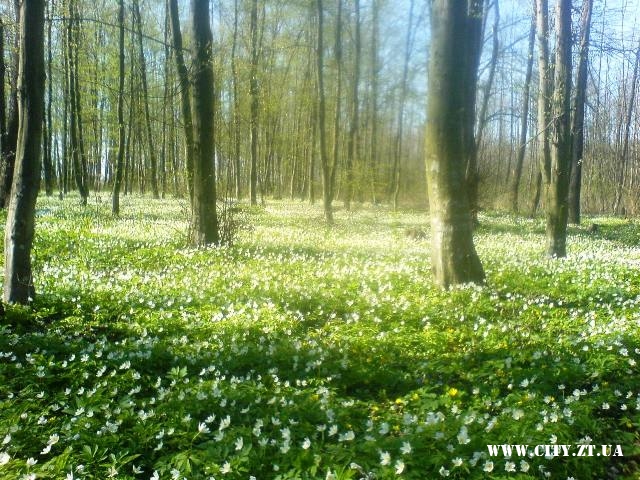 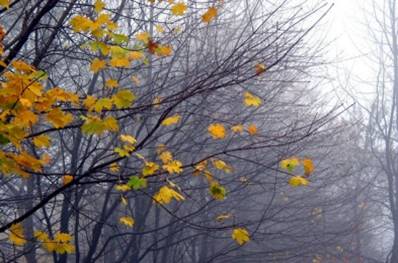 Осінній листопад
Весняний ліс
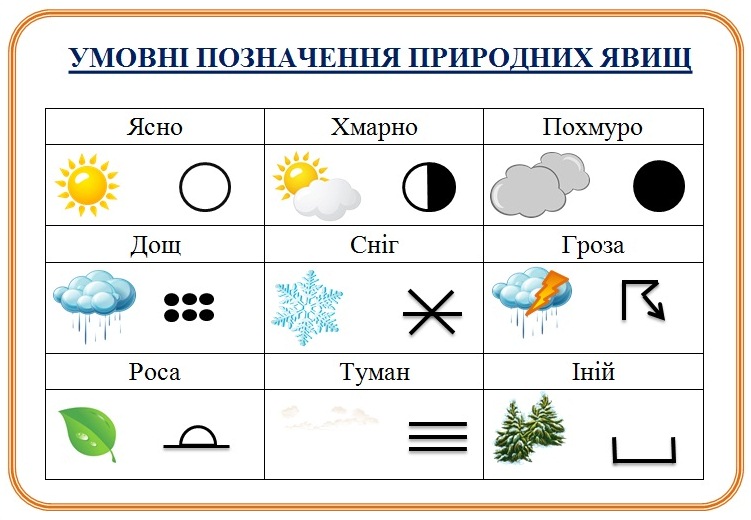 Вправа «Синоптик»
Яке число місяця?
Яка зараз пора року?
Який день тижня?
Який місяць року?
Запиши свої спостереження за неживою природою у календар спостережень
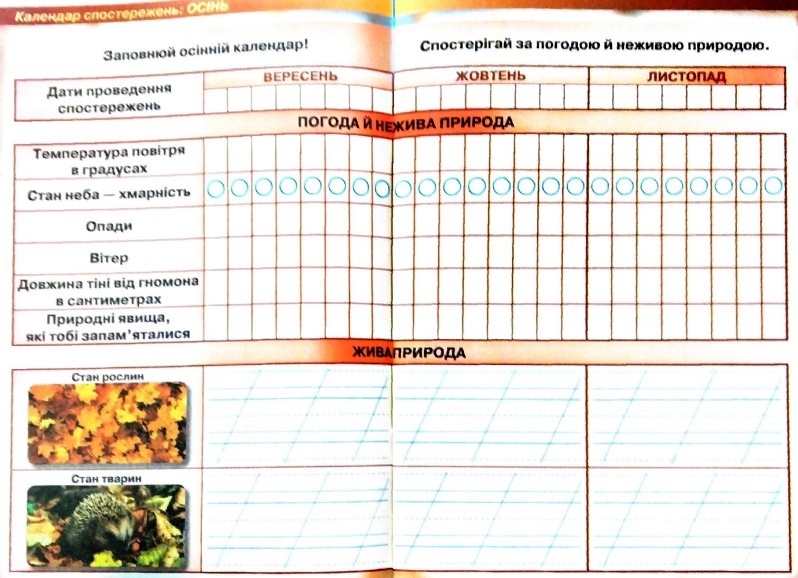 Зошит.
Сторінка
18-19
Пригадай
Що таке погода?
Погода – це  певний стан неживої природи
За якими показниками визначають погоду?
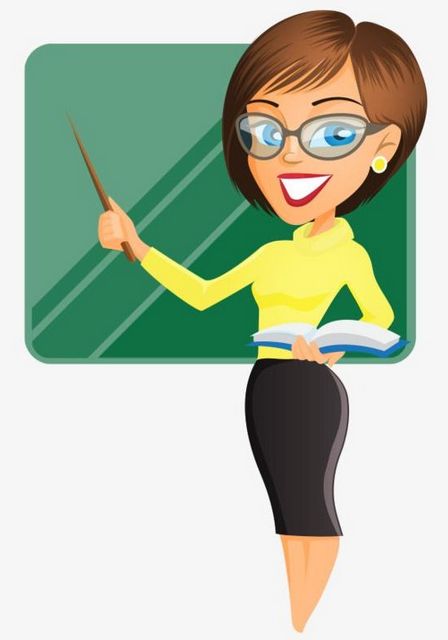 1.Температу-ра  повітря
Як називаються люди, які складають прогноз погоди?
5.Атмосфер-ний тиск
3. Опади
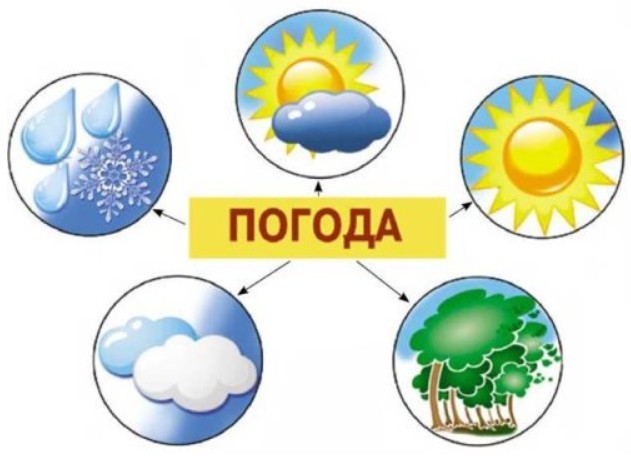 Навіщо людям знати прогноз погоди?
Чи впливає погода на наше здоров’я?
Сьогодні на уроці обговоримо одяг різного призначення, вчитимемося обирати одяг по погоді, щоб уникнути хвороб.
4. Швидкість та напрям вітру
2. Хмарність
Поміркуй
У яку погоду люди частіше хворіють?
Чи відомо тобі, що правильно обраний одяг і взуття впливають на здоров’я?
Одяг і взуття мають бути зручними. Завжди одягайся відповідно до сезону й погоди.
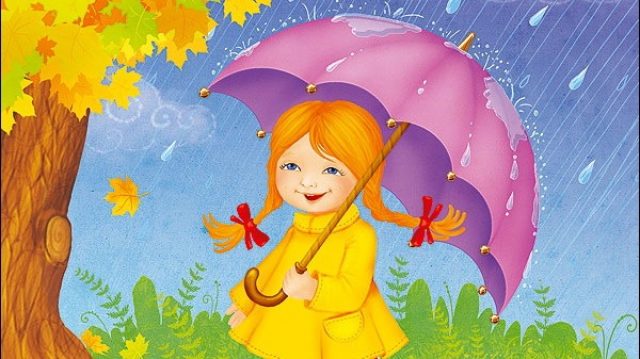 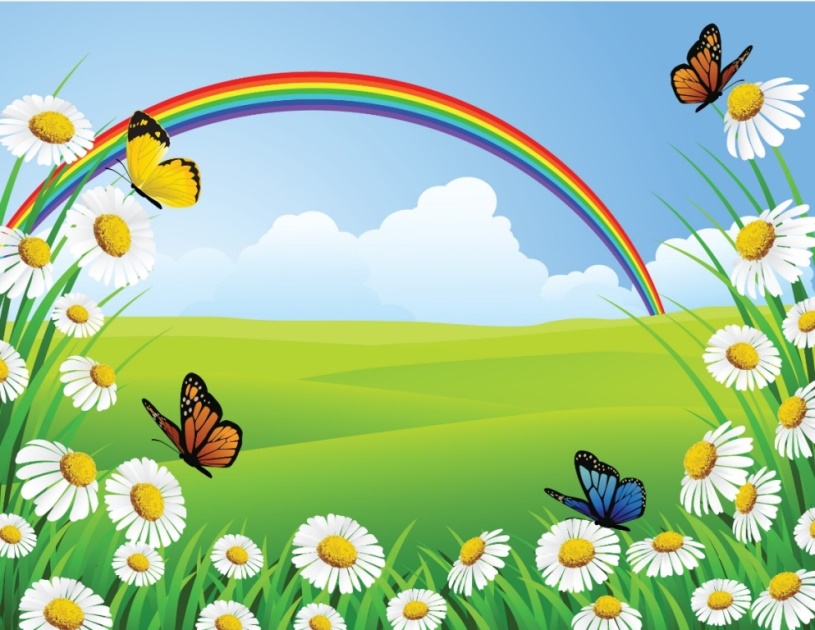 У холодну пору року носи теплий одяг, вдягай шапку, щоб не застудитися. Але й занадто тепло одягатися також не варто, щоб не  перегрітися та не спітніти.
Підручник.
Сторінка
33
Одяг і взуття бувають різного призначення
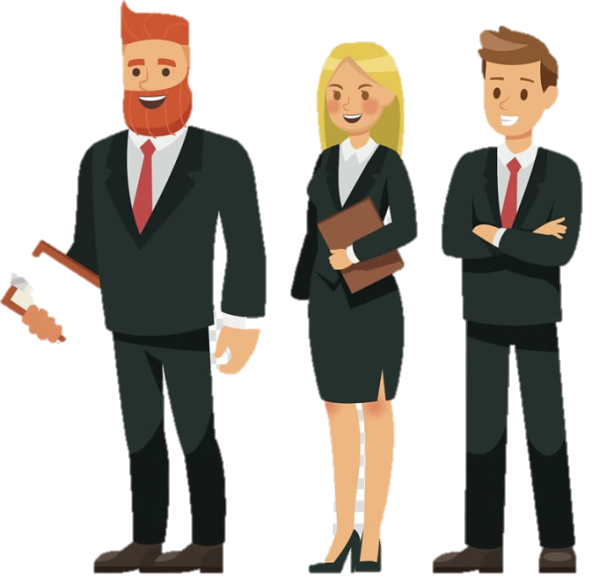 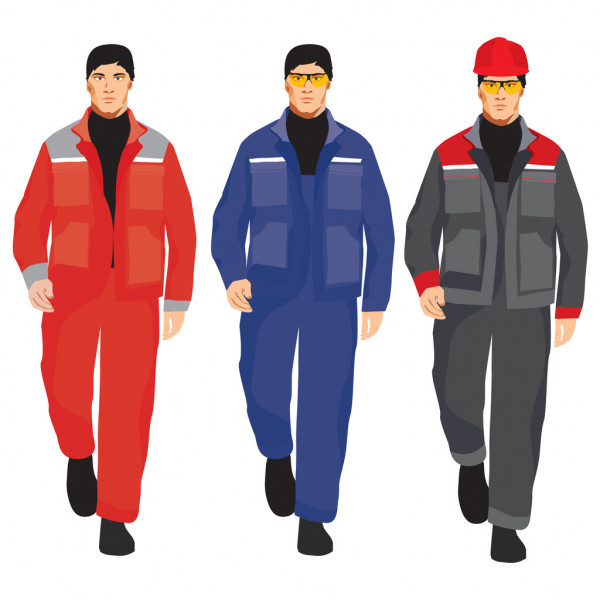 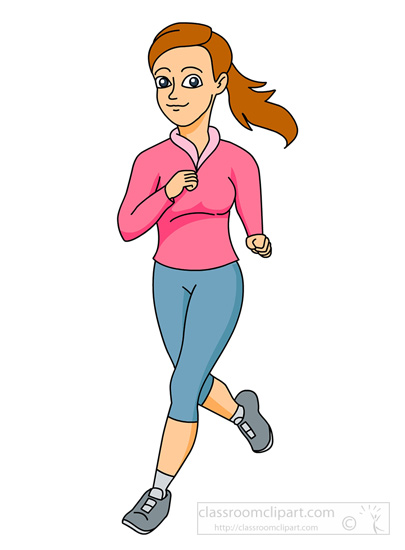 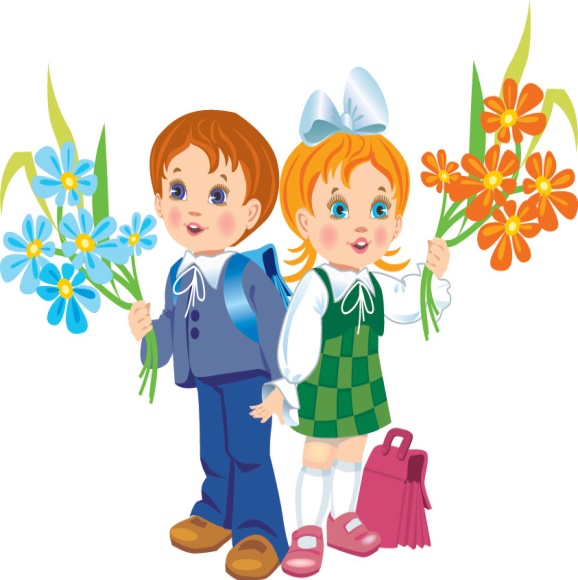 Робочий
Спортивний
Діловий
Святковий
Для різних життєвих ситуацій вчись одягатися правильно.
Для відпочинку
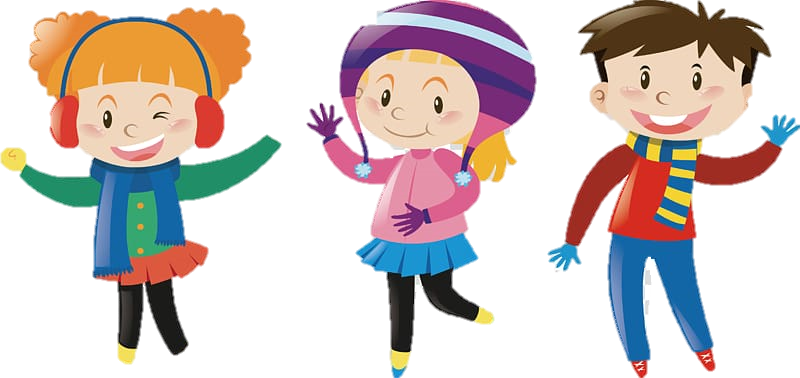 Який одяг і взуття ти вибереш для прогулянок?
Підручник.
Сторінка
33
Допоможи Наталці
Вибери той одяг, який потрібний для осінньої прогулянки. Поясни свій вибір
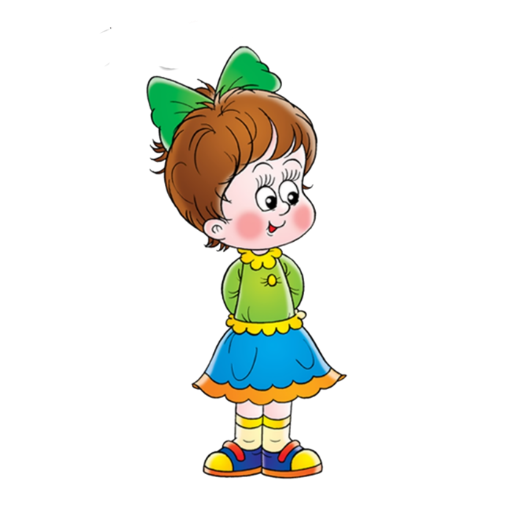 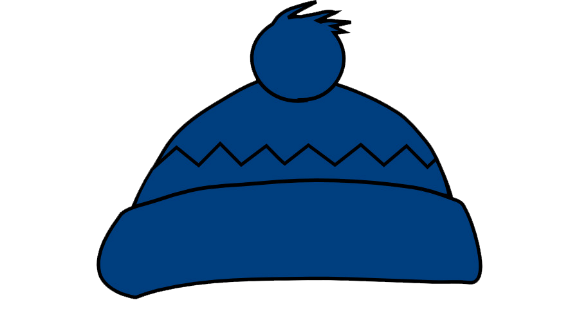 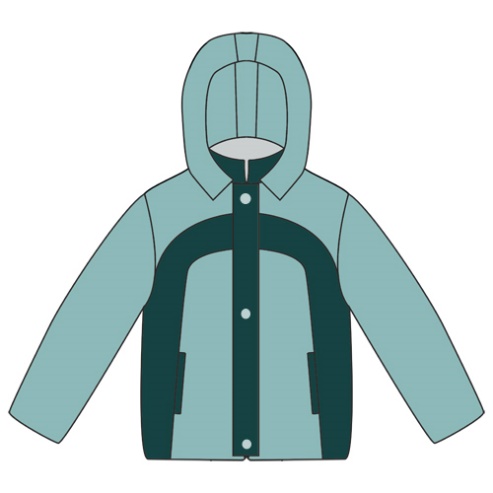 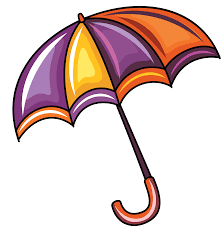 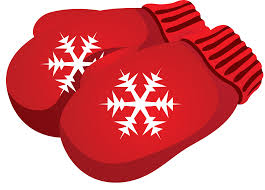 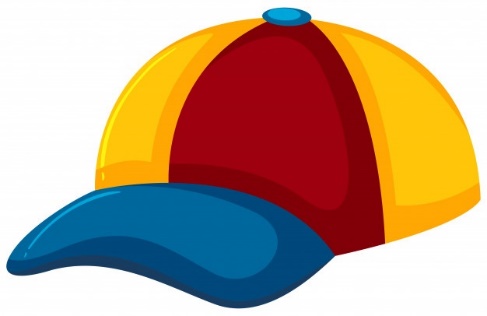 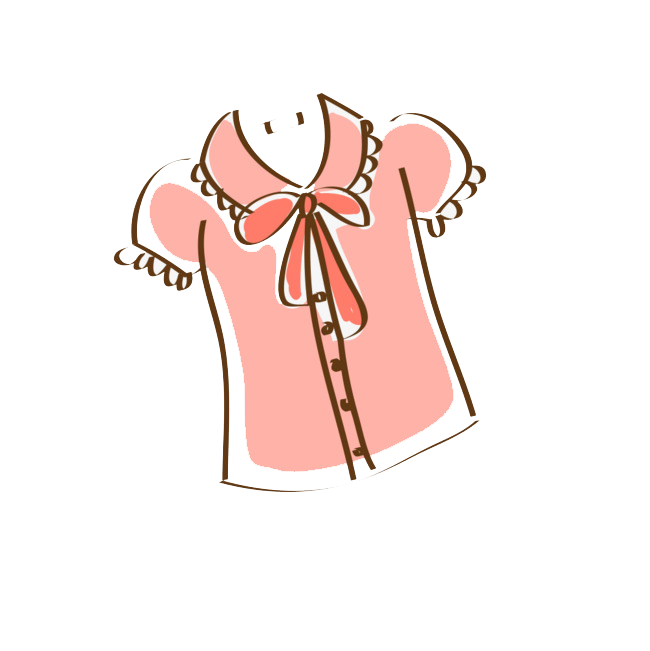 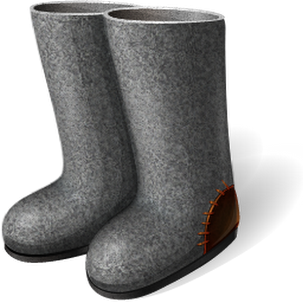 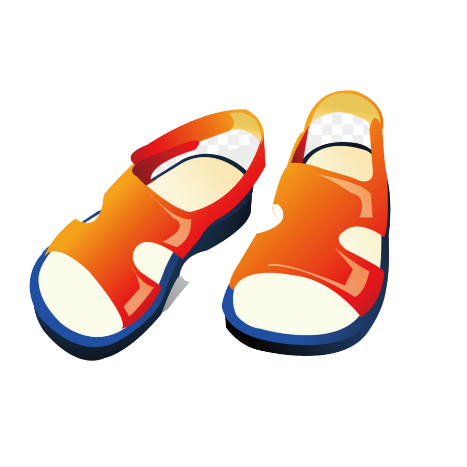 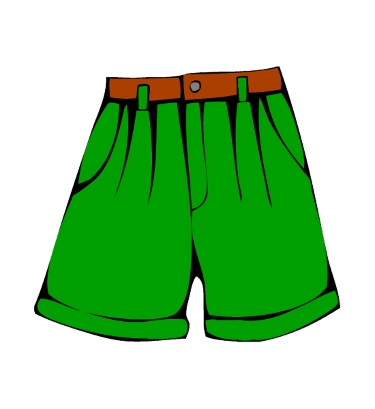 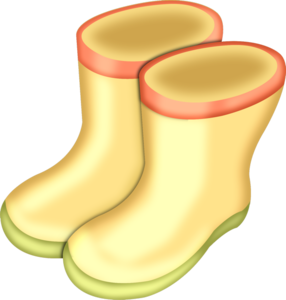 Прочитай вірш
Галя невеличка,
Одяглась у три спіднички,
У плетений светрик,
У тепленький кожушок,
Ще й нап’яла на вуха,
Білу шапочку із пуху.
Стоїть Галя на порозі – 
Бо вже далі йти не в змозі.
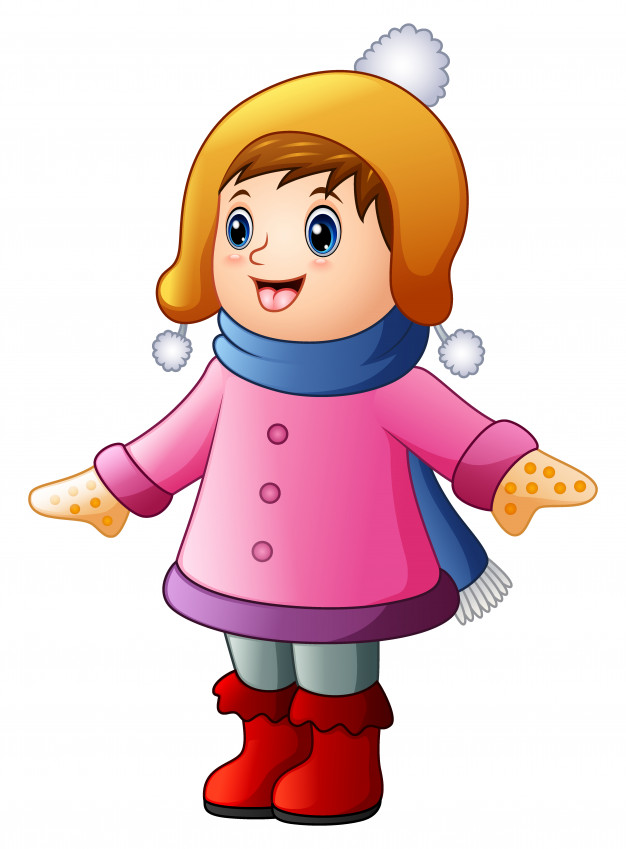 Чи вірний одяг обрала Галя для прогулянки узимку?
Для роздумів
У чому відмінність одягу для різних життєвих ситуацій?
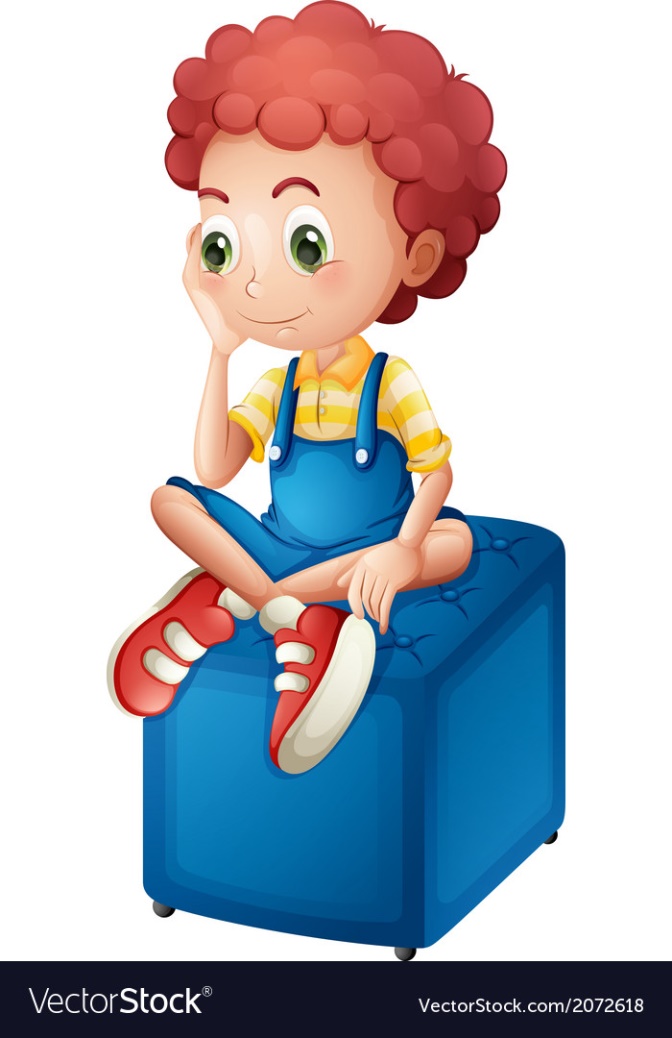 Як правильно дібрати своє вбрання за погодою?
Як ти доглядаєш за своїм одягом?
Чи вважаєш ти себе охайним/охайною?
Як потрібно одягатися, коли восени настає холодна й дощова погода?
Підручник.
Сторінка
33
Робота в зошиті
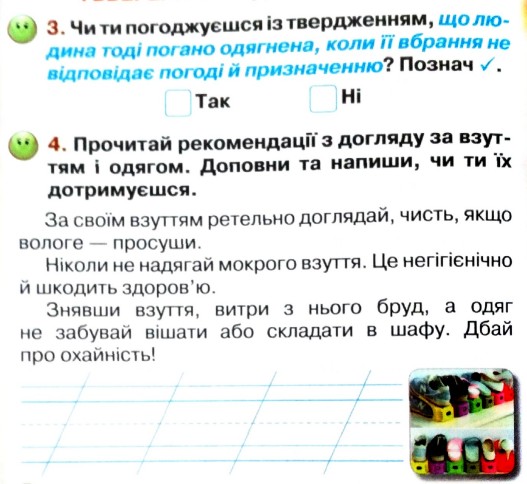 3. Чи ти погоджуєшся із твердженням, що людина тоді погано одягнена, коли її вбрання не відповідає погоді й призначенню? Познач   𝑽  .
𝑽
Так
Ні
Я доглядаю за своїм одягом

 і взуттям.
4. Прочитай рекомендації з догляду за взуттям і одягом. Доповни та напиши, чи ти їх дотримуєшся.
Сторінка 
26
Рефлексія
Оціни свою роботу на уроці
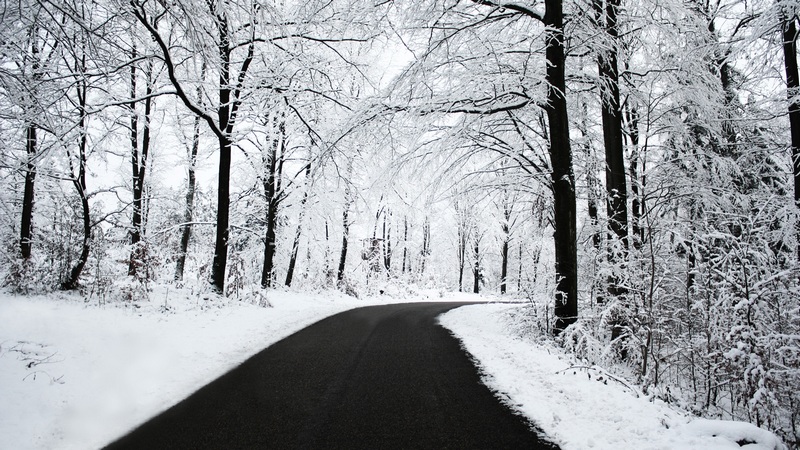 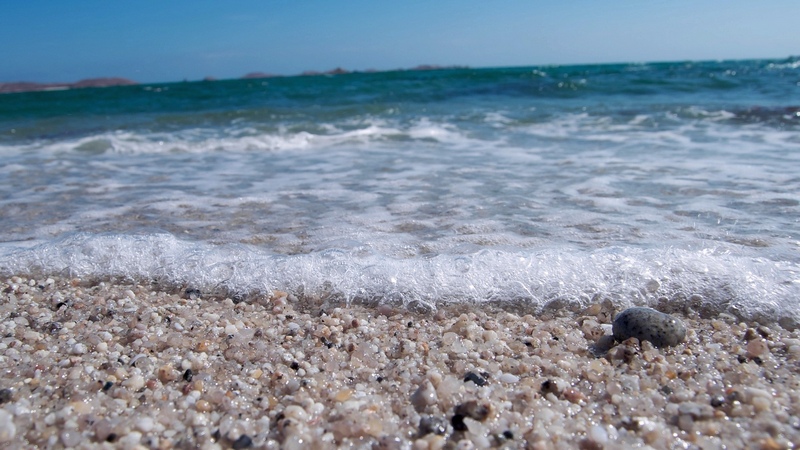 Було легко
Було цікаво
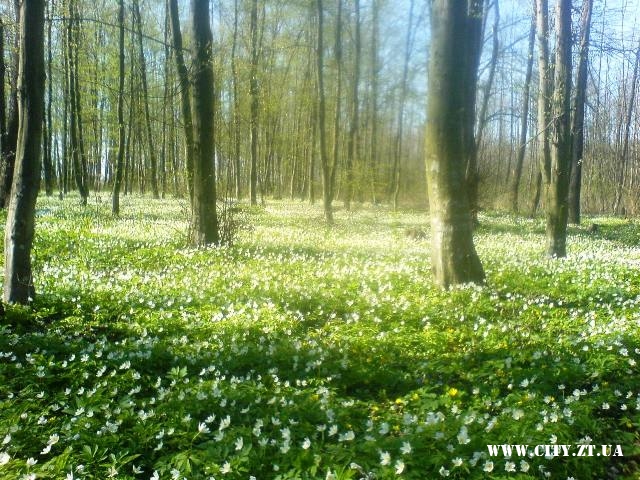 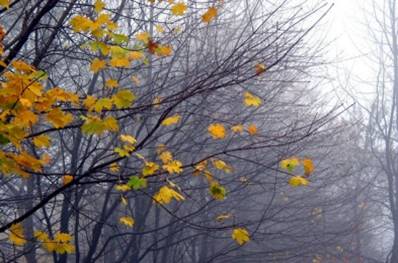 Маю ще подумати
Не все зрозуміло